Путешествие в сказку
Подготовила: 
музыкальный руководитель ГБДОУ детский сад №17 г. Санкт-Петербурга Павлова В.В.
А.С. Пушкин «Сказка о царе Салтане»
Н.А. Римский-Корсаков
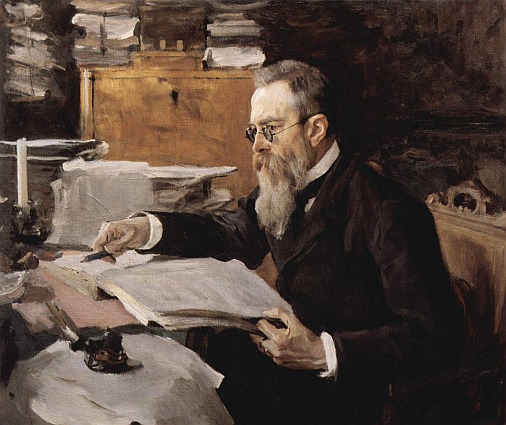 Ария
Дуэт
Трио
Квартет
Хор
Симфонический оркестр. Оркестровая яма.
Дирижёр
«Белочка» Палехские мастера
Танец  Белочки
Флейта пикколо
А.М. Куркин «Богатыри»
Богатыри
М. А. Врубель  «Царевна Лебедь»
Царевна Лебедь
При создании данной презентации были использованы ресурсы internet.


Спасибо за внимание!